Thinking inside the Box
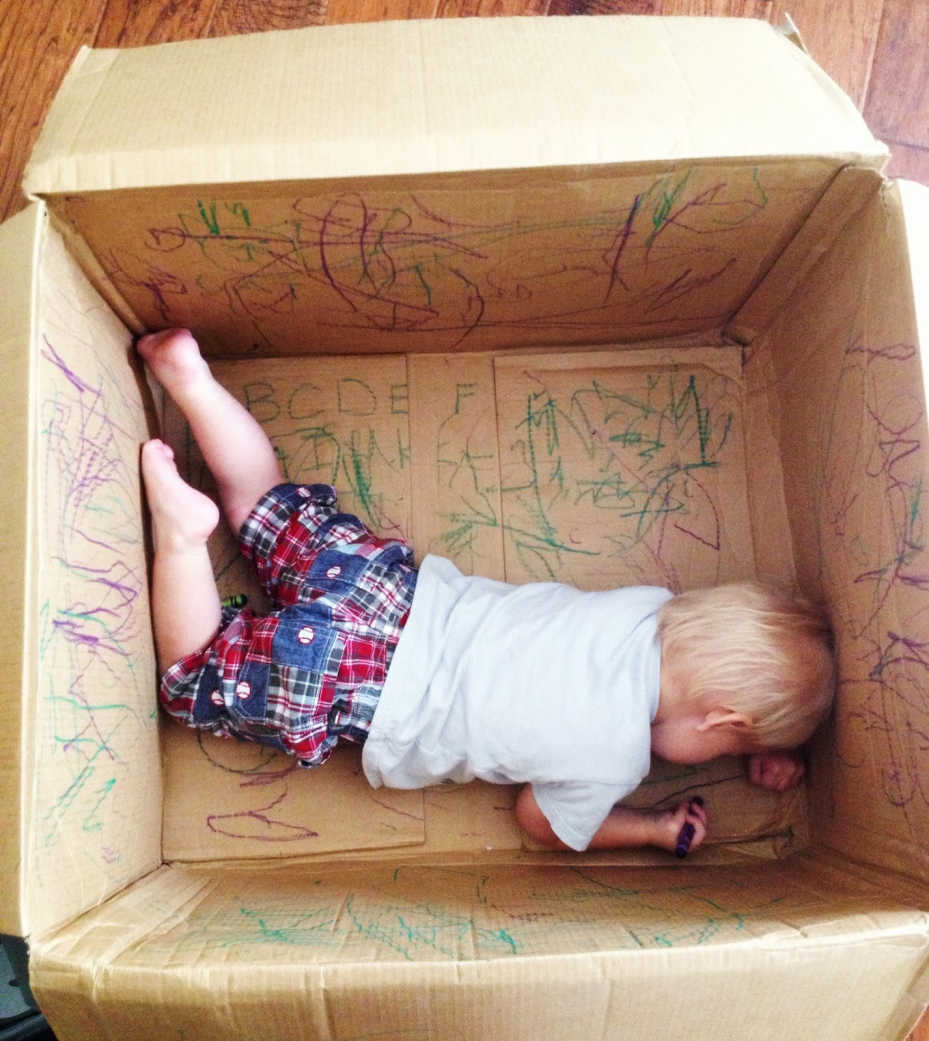 Bringing Back Touch and Feel to Structures Design Instruction
Luis Gonzalez
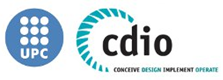 Capstone Design Project
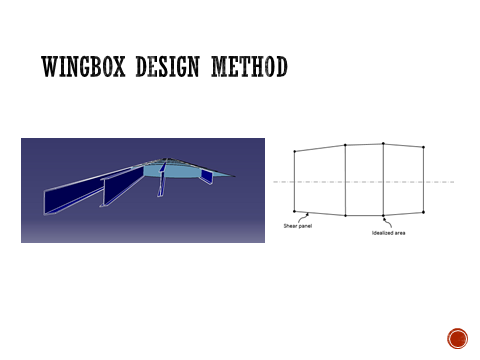 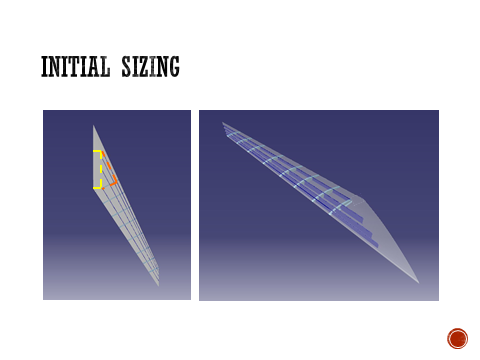 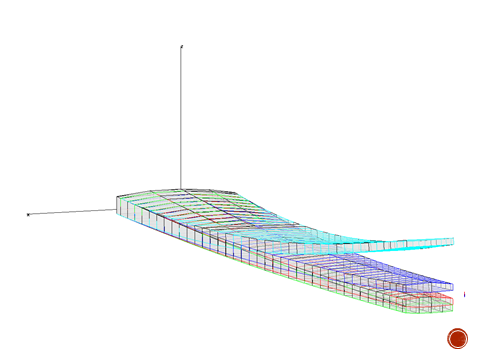 June 16, 2014
Gonzalez, Luis     -     Thinking inside the Box
1
Structure Analysis
June 16, 2014
Gonzalez, Luis     -     Thinking inside the Box
2
Project and mini-project
June 16, 2014
Gonzalez, Luis     -     Thinking inside the Box
3
Statement of Work
Design a wingbox with the following Outer Mold Line (OML) dimensions (all in cm)
Weight not to exceed of 8 kg
112
5
14
June 16, 2014
Gonzalez, Luis     -     Thinking inside the Box
4
Loads
Sand bags of (7 × 18 cm) of 500 g all along the span, on the front half of chord
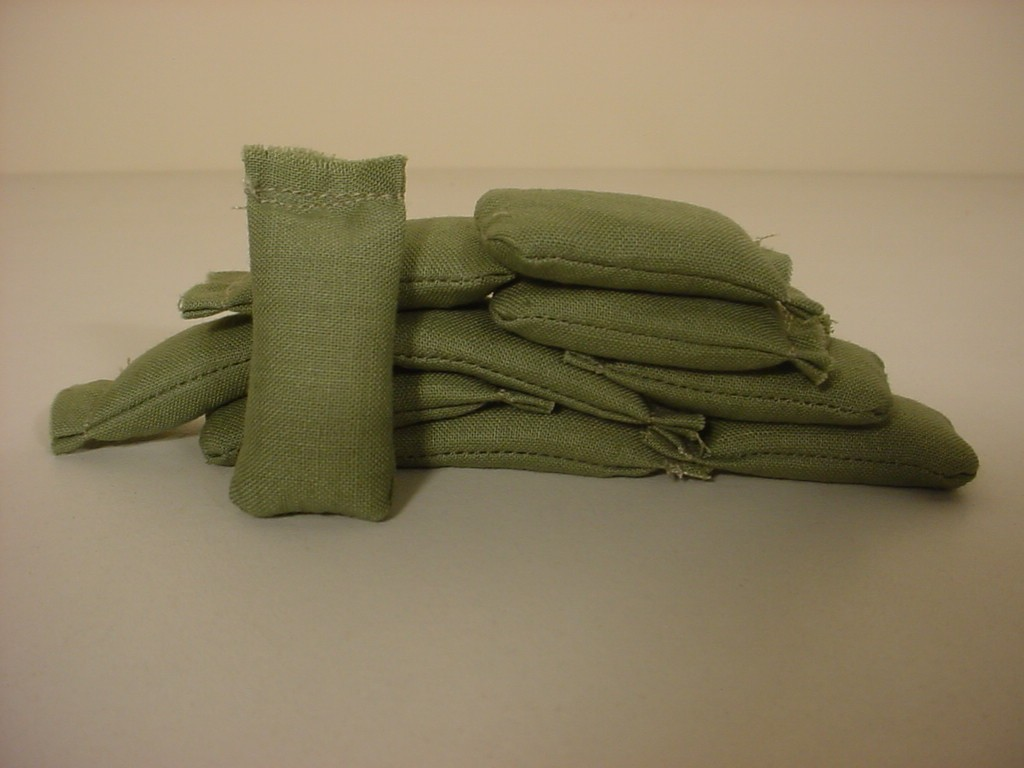 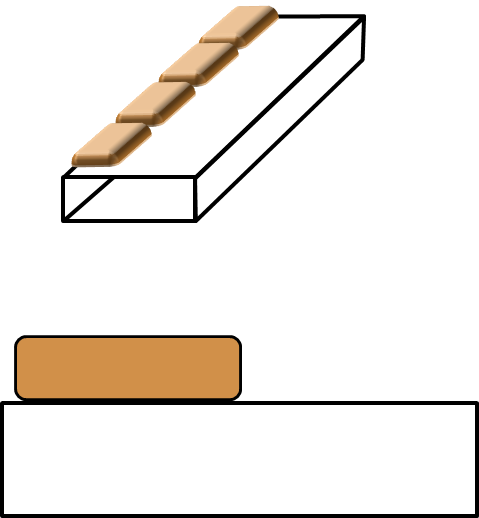 June 16, 2014
Gonzalez, Luis     -     Thinking inside the Box
5
Materials
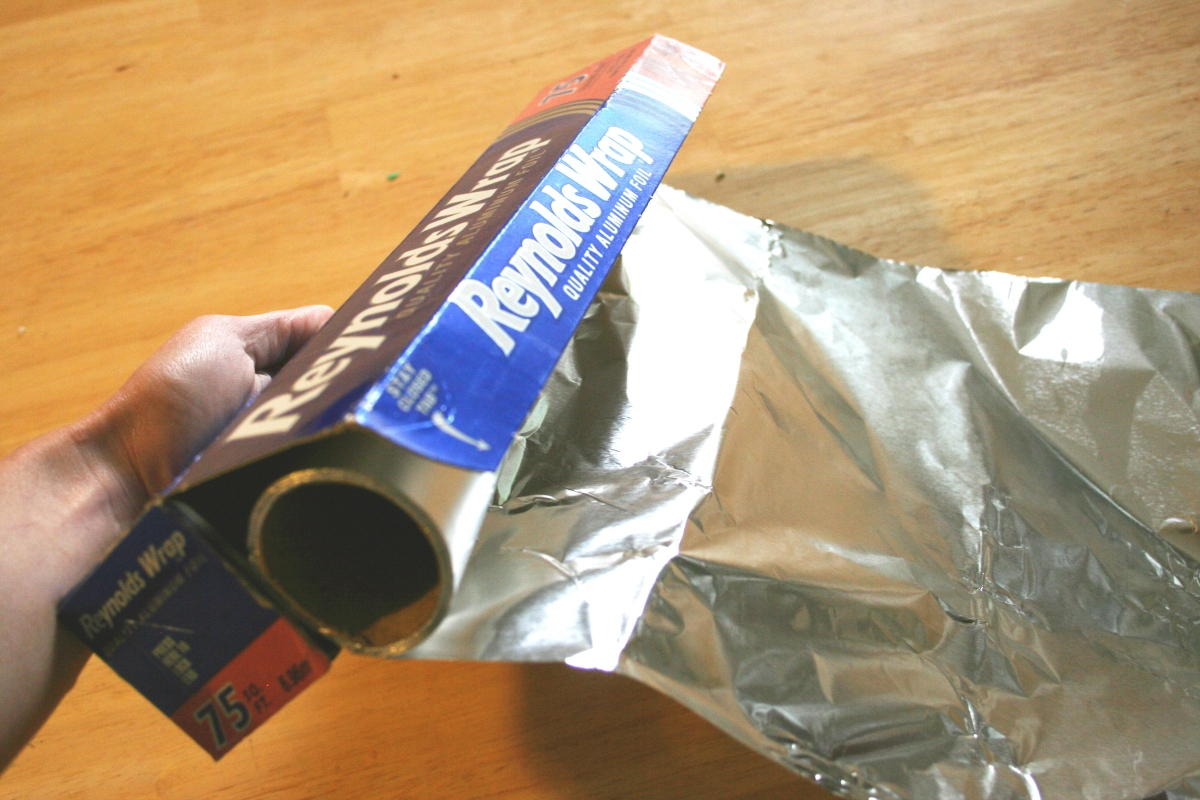 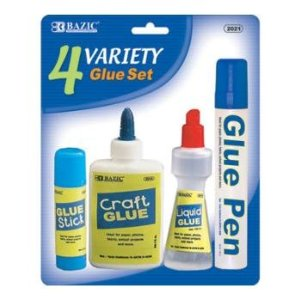 June 16, 2014
Gonzalez, Luis     -     Thinking inside the Box
6
Conceptual Design
June 16, 2014
Gonzalez, Luis     -     Thinking inside the Box
7
Design and Manufacture
June 16, 2014
Gonzalez, Luis     -     Thinking inside the Box
8
Weight constraint
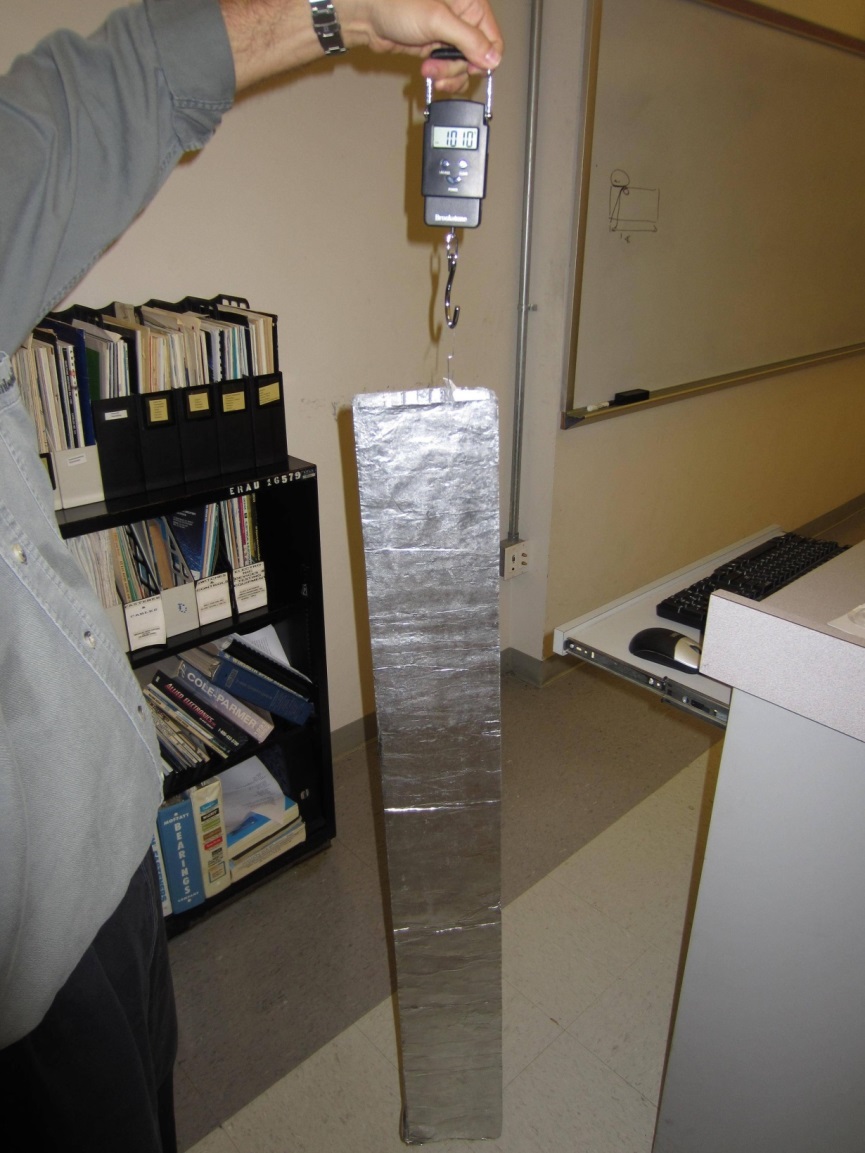 June 16, 2014
Gonzalez, Luis     -     Thinking inside the Box
9
Test
June 16, 2014
Gonzalez, Luis     -     Thinking inside the Box
10
Creative Solutions
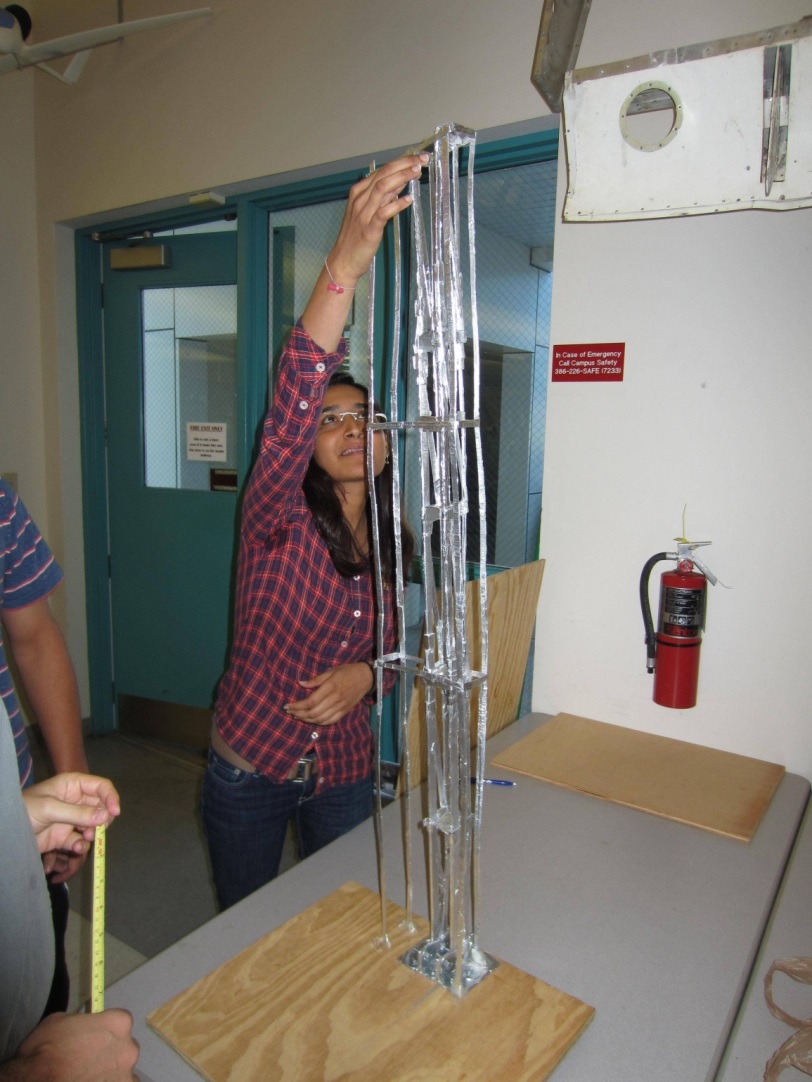 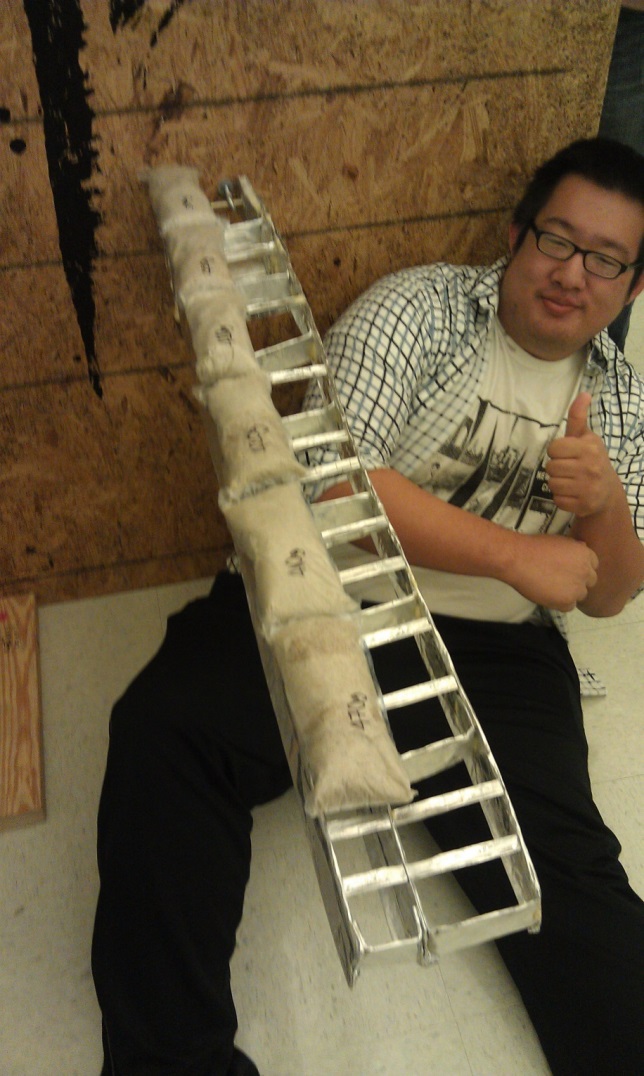 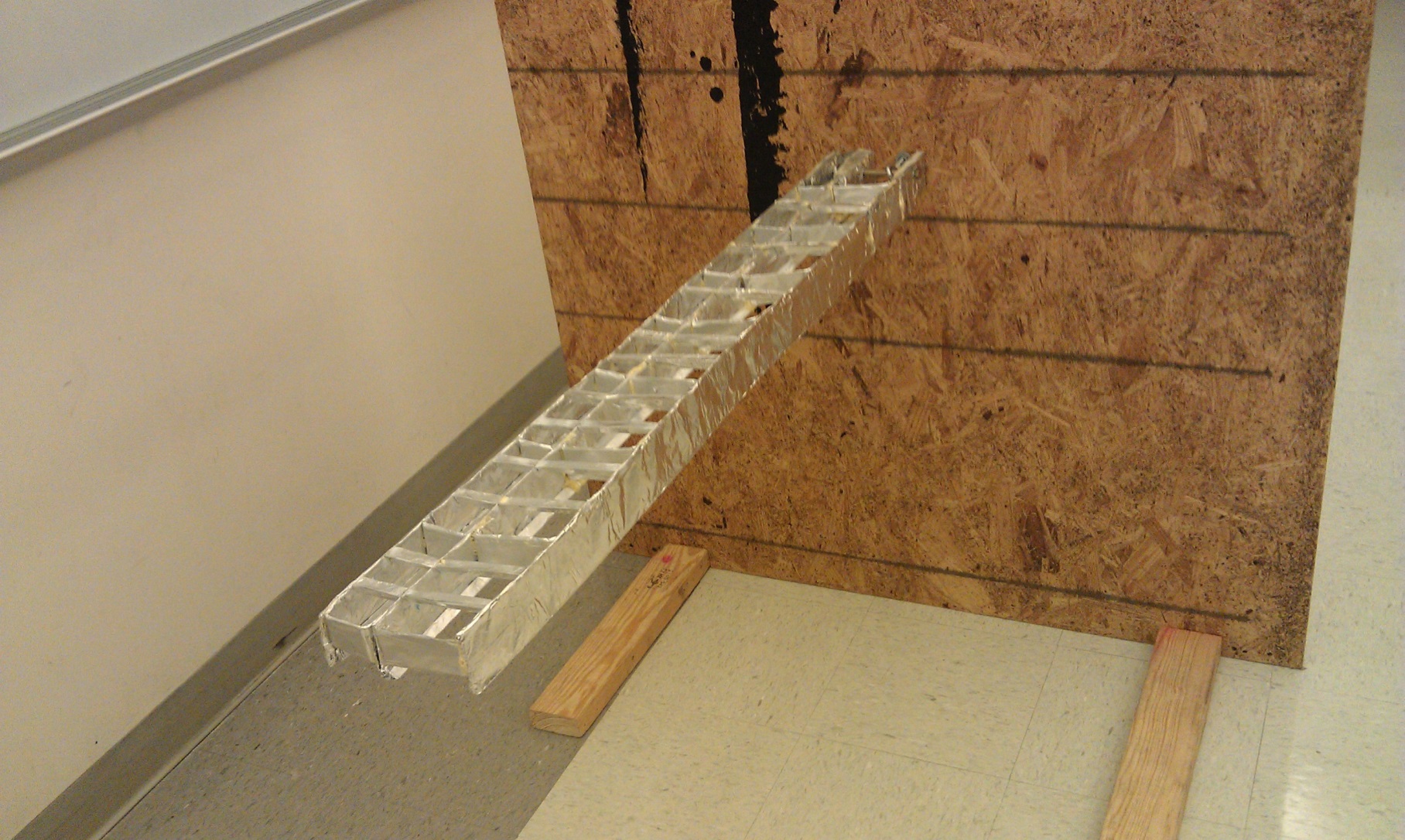 June 16, 2014
Gonzalez, Luis     -     Thinking inside the Box
11
Creative Solutions
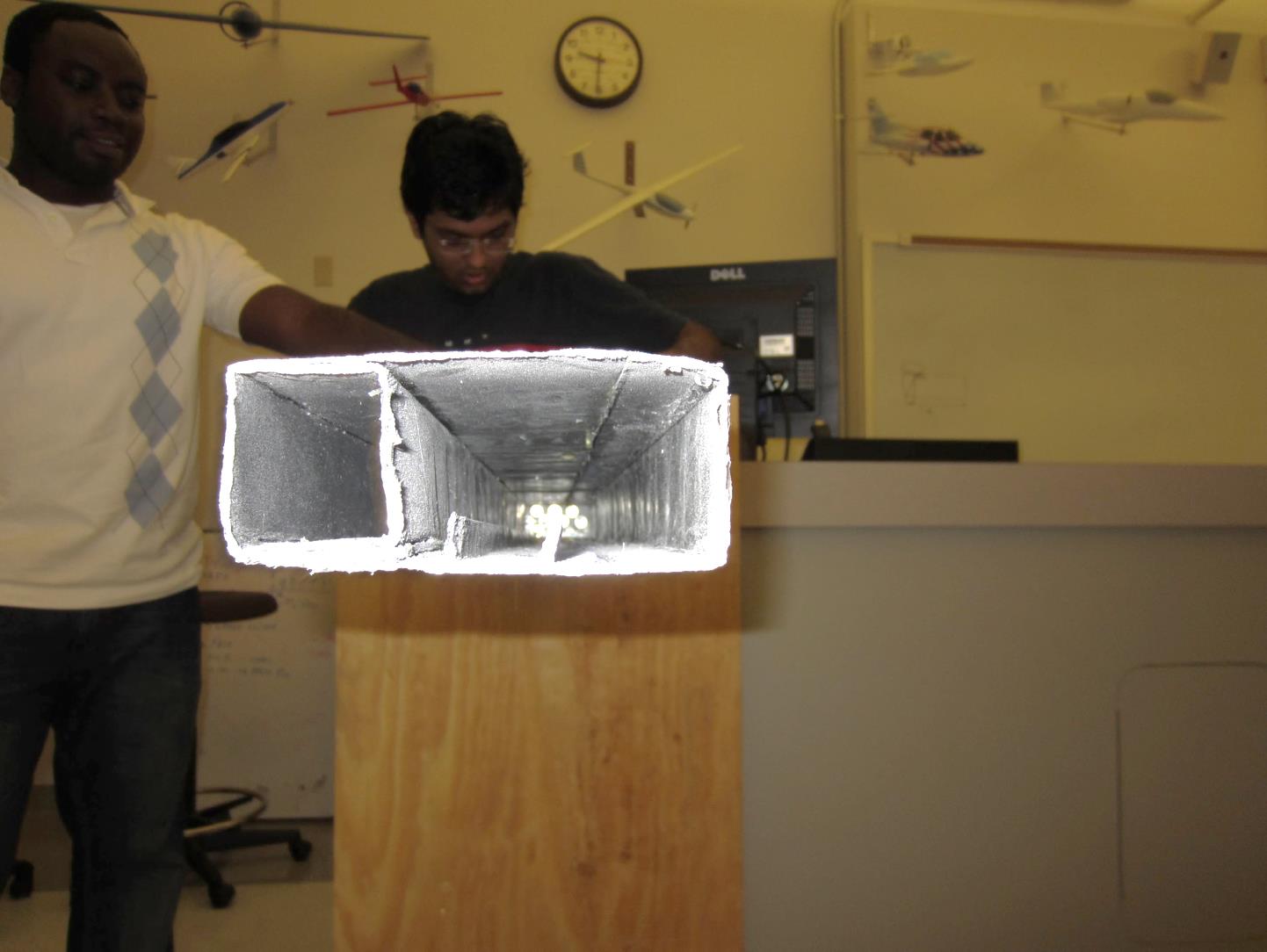 June 16, 2014
Gonzalez, Luis     -     Thinking inside the Box
12
Root joint
June 16, 2014
Gonzalez, Luis     -     Thinking inside the Box
13
Results
June 16, 2014
Gonzalez, Luis     -     Thinking inside the Box
14
June 16, 2014
Gonzalez, Luis     -     Thinking inside the Box
15